Ochrana přírody
Proč chránit přírodu? 
Udržení přírodních zdrojů pro člověka – viz dříve 
Ochrana biodiverzity (živé složky) 
Ochrana geodiverzity (neživé složky)
Biodiverzita
Vývoj ekosystémů probíhá prakticky od vzniku života na Zemi po 3,5 miliardy let 
Člověk součástí ekosystémů asi 2 miliony let 
Výraznější vliv člověka: Od neolitické revoluce (okolo 9 000 př. n. l., tedy po dobu 11 000 let) 
Další velký zlom: Počátek průmyslové revoluce okolo roku 1750 

Počet obyvatel v různých letech 
http://www.worldometers.info/world-population/world-population-by-year/ 

Hlavním cílem ochrany přírody je biodiverzita 
Biodiverzita (biologická diverzita) = Rozmanitost živých forem, zahrnuje nejen počet druhů, ale i počet jedinců každého druhu
Biodiverzita
Biodiverzita (biologická diverzita) – počet druhů a počet jedinců každého druhu 
Na Zemi asi 14 milionů organismů 
Popsáno asi 1,7 milionu 
Nejlépe popsané: Vyšší rostliny a obratlovci 
Nejméně popsané: Bakterie a členovci (korýši, pavoukovci a další) 
Podle lokality: Nejméně probádané jsou hlubokomořské ekosystémy 
Popsáno je asi 1% mořských mikrobů
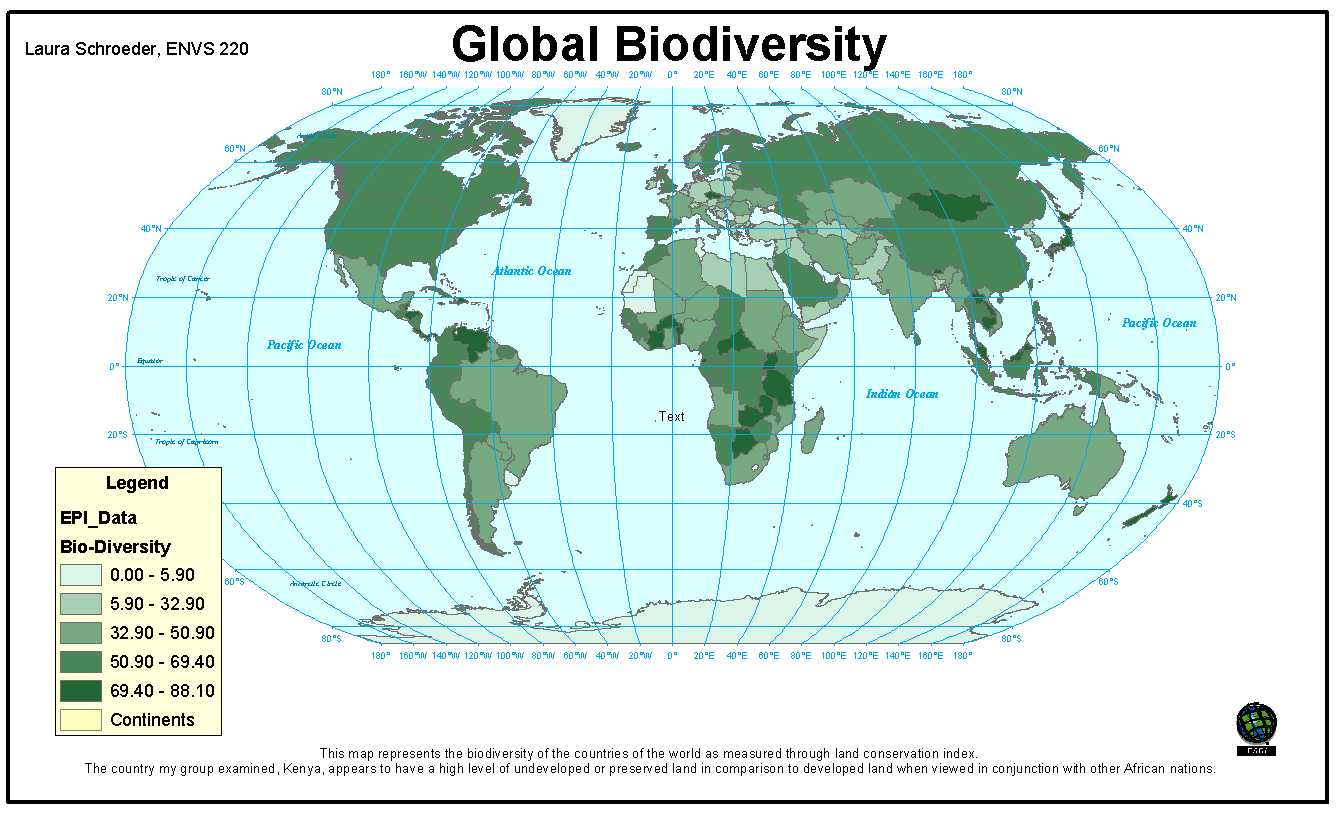 Biodiverzita
Světový fond ochrany přírody WWF (World Wildlife Fund) definoval v roce 1989 biodiversitu takto: „Je to bohatství života na Zemi, miliony rostlin, živočichů a mikroorganismů, včetně genů, které obsahují, a složité ekosystémy které vytvářejí životní prostředí.“
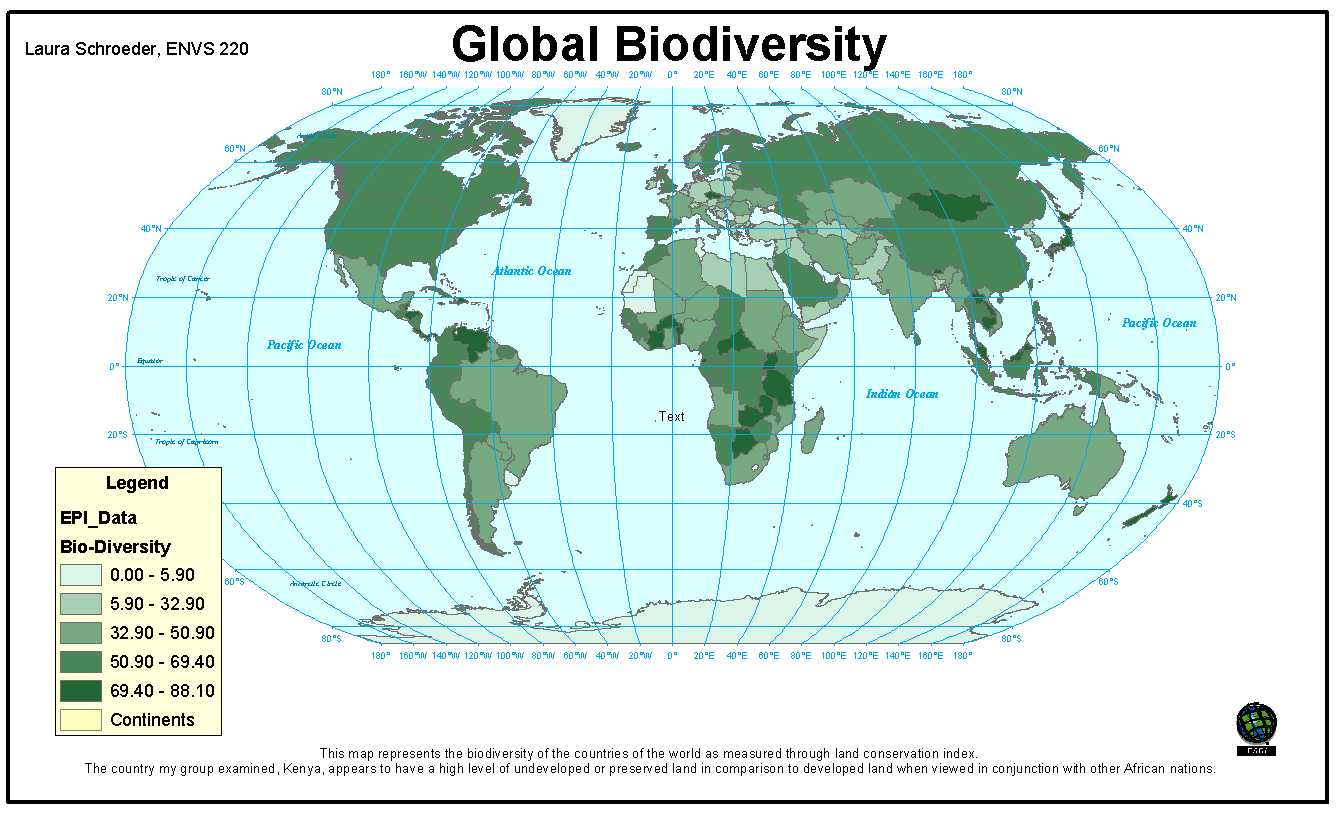 Geodiverzita
Rozmanitost zemských materiálů, forem a procesů 
Materiály: Nerosty, horniny (směsi nerostů), fosílie (zkameněliny), půdy a voda 
Formy: Vrásy, zlomy, povrchové tvary 
Přírodní procesy: Tektonika, sedimentační procesy, vývoj půdy
Geodiverzita - příklad
Azurové okno: Vápencová skalní brána na ostrově Gozo na Maltě 
Zhroutila se 8. března 2017 do moře (v důsledku přirozené eroze)
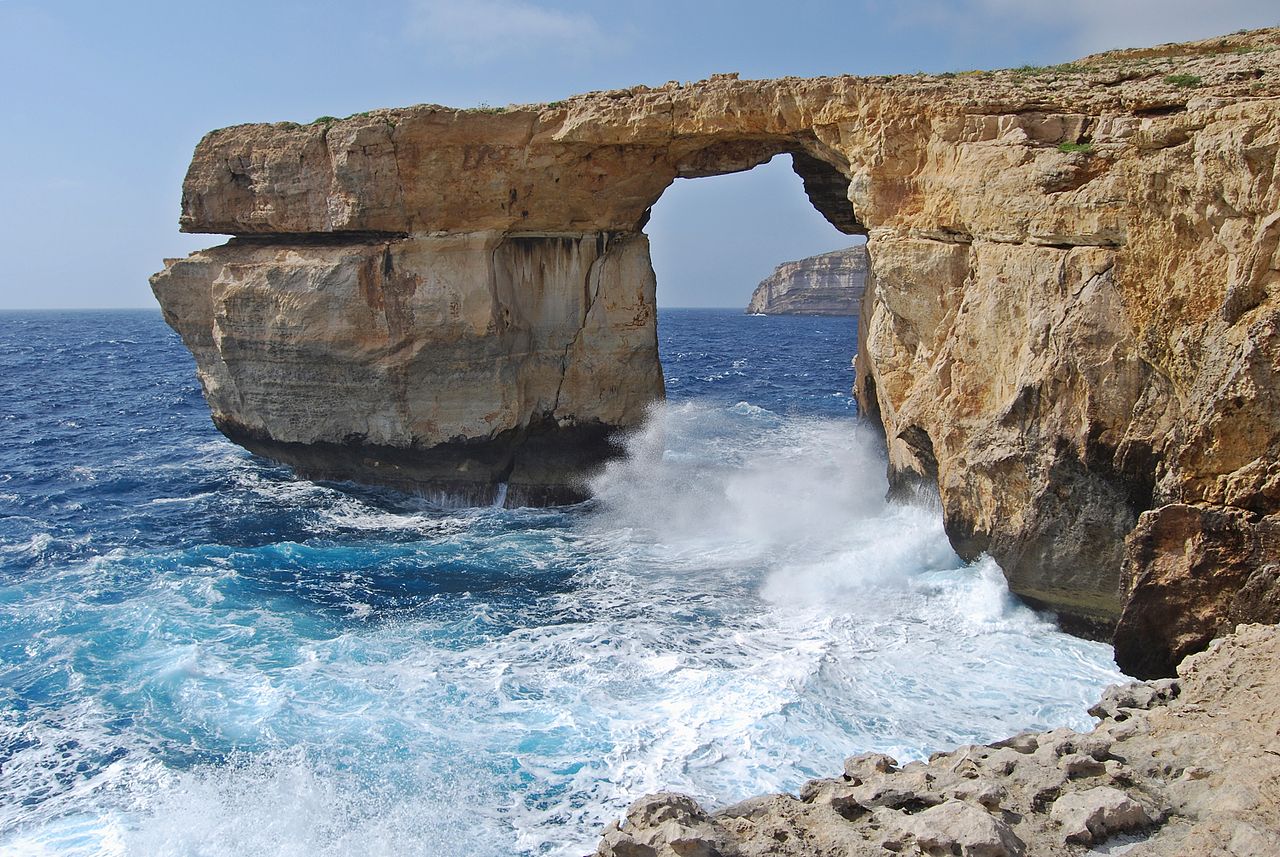 Geodiverzita - příklad
Grand Canyon (USA) vyhloubený řekou Colorado
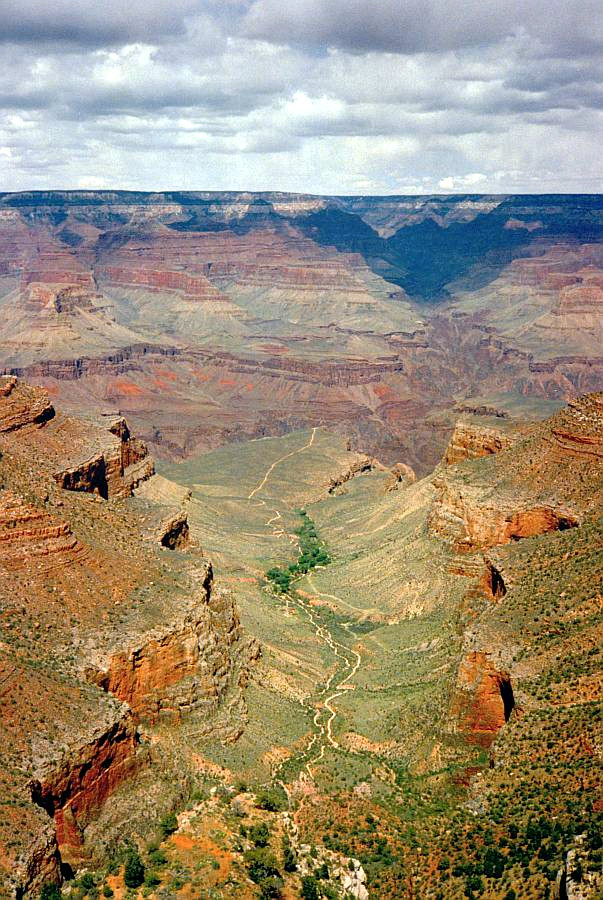 Rozložení druhové rozmanitosti
Počet druhů se zvyšuje od pólů k rovníku 
Druhově nejbohatší suchozemský ekosystém: Tropický deštný les 
Druhově nejbohatší vodní ekosystém: Korálový útes (obrázek: Velký bariérový útes u Queenslandu, Austrálie)
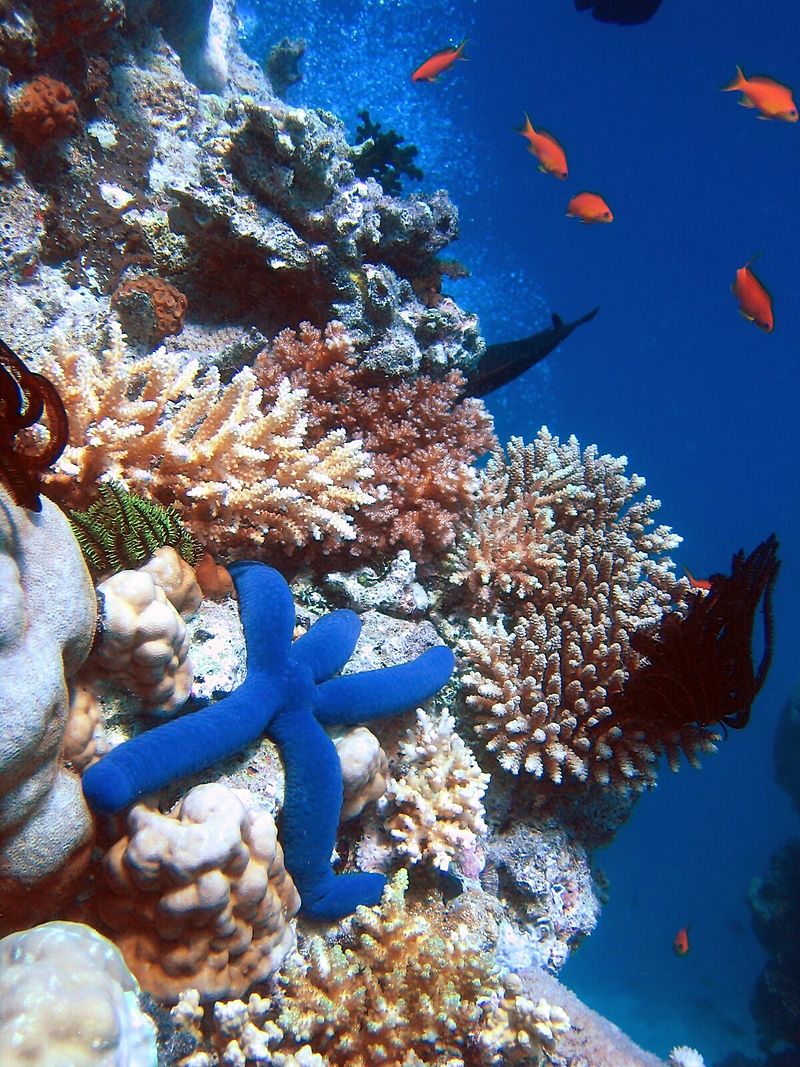 Vznik a zánik druhů
Zánik druhu (extinkce) = Jeho jedinci se nedokáží přizpůsobit novým podmínkám a vymírají 
Nový druh: Vzniká nejčastěji vlivem geografické izolace – oddělení od původní populace, větší vliv náhodné změny v genetickém materiálu 
Vývoj nového druhu je dlouhodobý proces, který trvá desítky až stovky tisíc generací 
Odhady: Vymřelo 95 – 99% druhů, které na Zemi žily 
Během posledních 500 let bylo vyhubeno 485 známých živočichů a 584 známých rostlin
Použité zdroje
Pavel Červinka a kolektiv: Ekologie a životní prostředí, Nakladatelství České geografické společnosti, s. r. o., Praha 2012 
Martin Braniš: Základy ekologie a ochrany životního prostředí, Informatorium, Praha 1997  
http://cs.wikipedia.org 
http://en.wikipedia.org 
http://fr.wikipedia.org 
http://www.enviwiki.cz 
http://www.sumavainfo.cz 
http://www.turistika.cz 
http://www.krnap.cz 
http://www.itras.cz